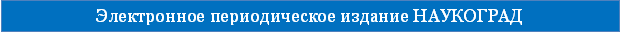 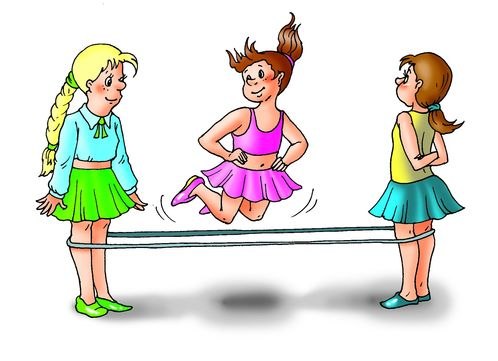 ГБОУ Школа №1467 , г. Москва

Кузнецова В.С. – педагог-организатор
Иванова Ю.В. – инструктор по физической культуре
Прыжки в резиночку
V Всероссийская научно-методическая конференция 
"Педагогическая технология и мастерство учителя", марта 2017 г.
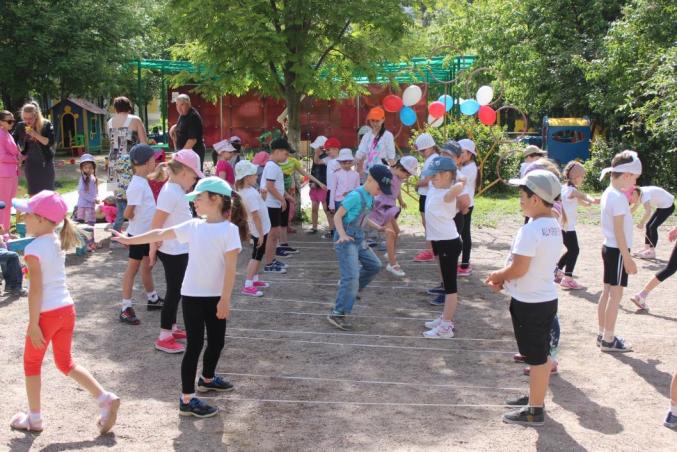 Превосходство игры в том, что освоив базовые прыжки, дети могут самостоятельно придумывать различные варианты их сочетаний.
Игра «Прыжки в резиночку»
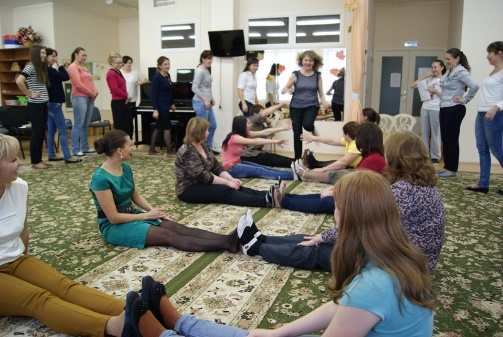 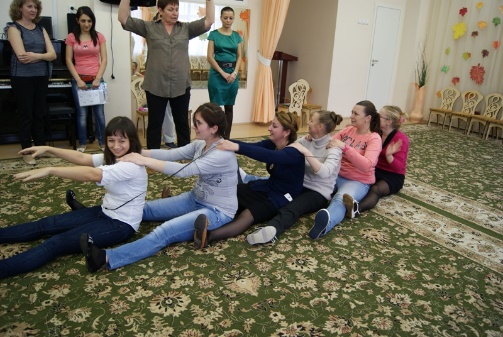 Ознакомление воспитателей с игрой «Резиночка»
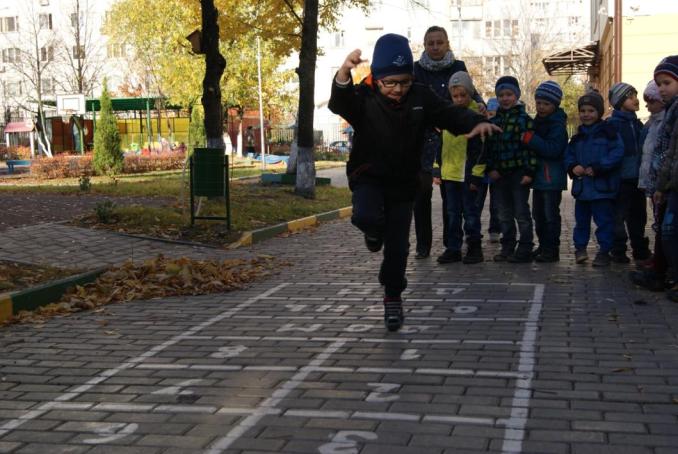 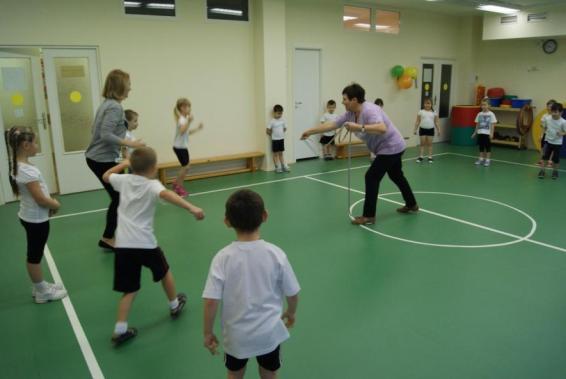 Подвижные  игры с  прыжками
«Удочка», «Волк во рву», «Классики». скакалка
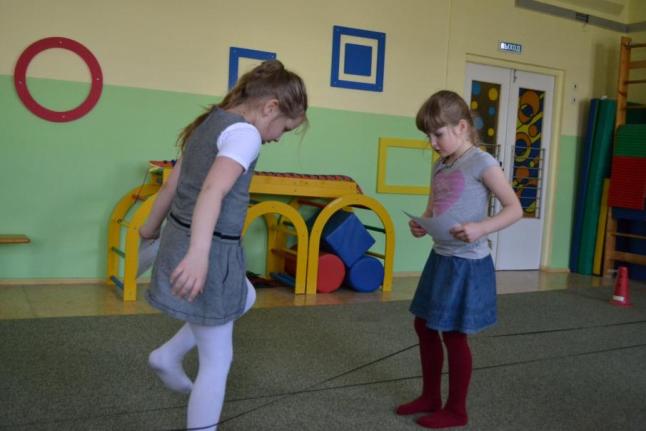 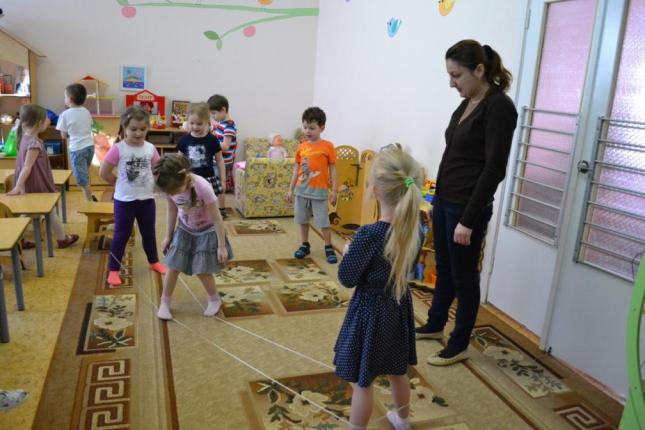 Закрепление элементов игры «Резиночка»
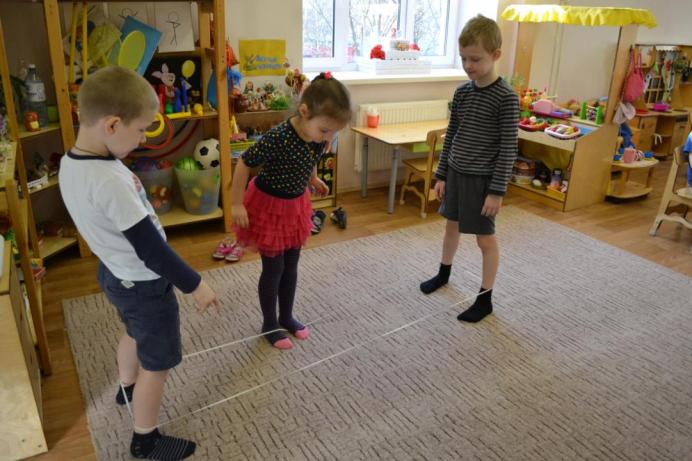 Освоение прыжков самостоятельно в режимные моменты
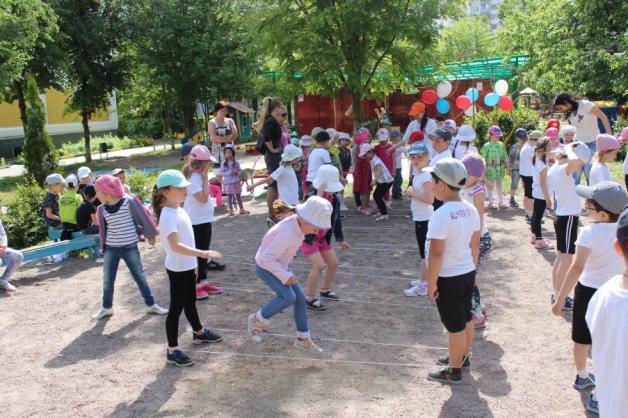 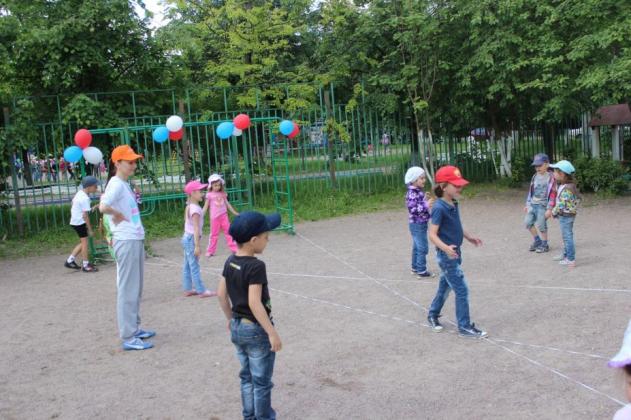 Игра «Прыжки в резиночку» используется в различных досугах
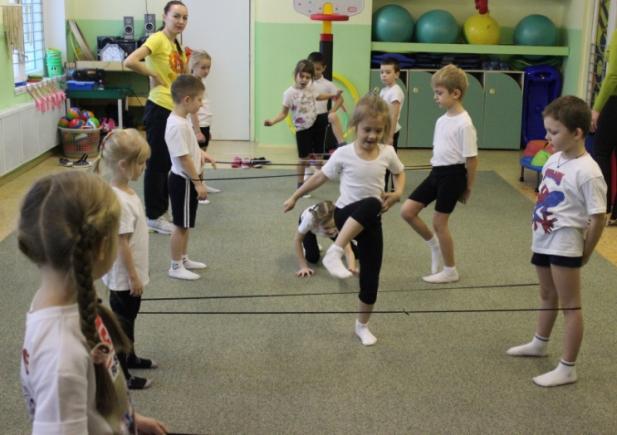 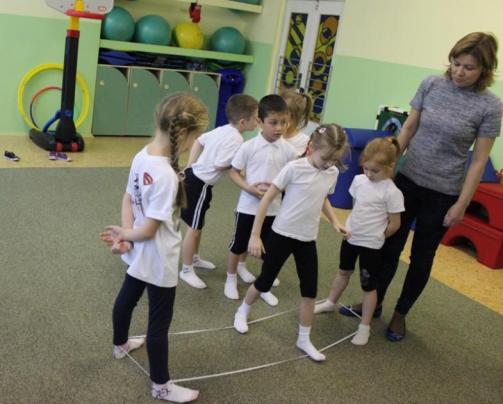 Разминка перед соревнованиями
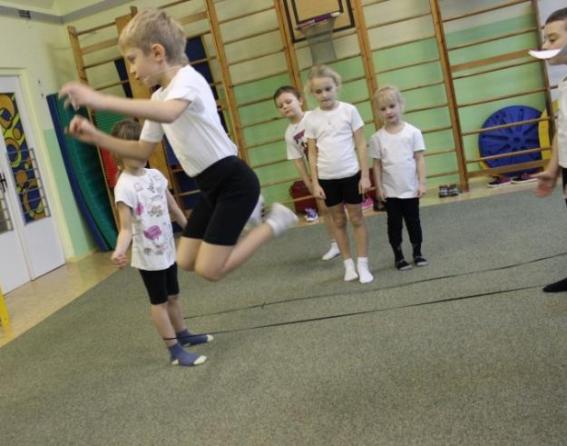 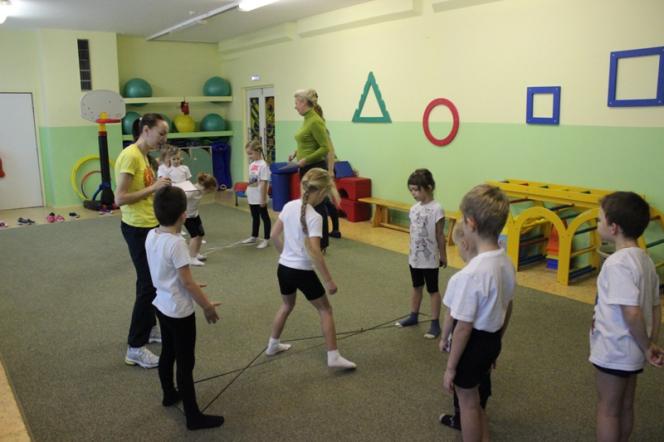 Соревнования между подготовительными группами
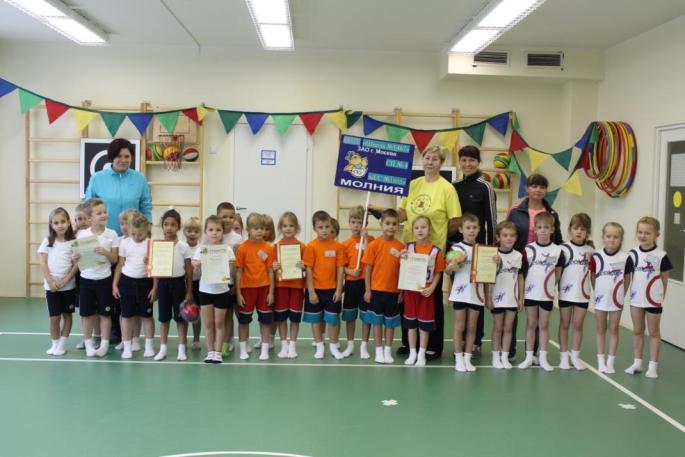 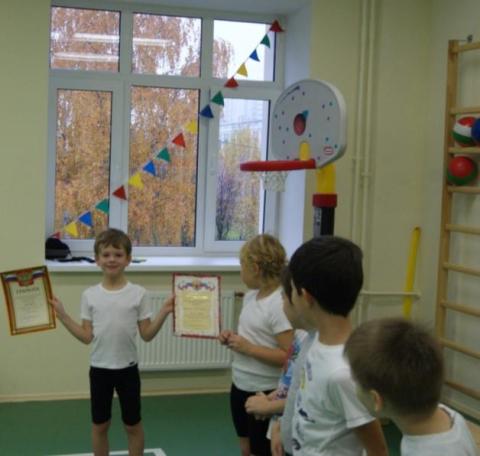 Соревнования между дошкольными отделениями  комплекса
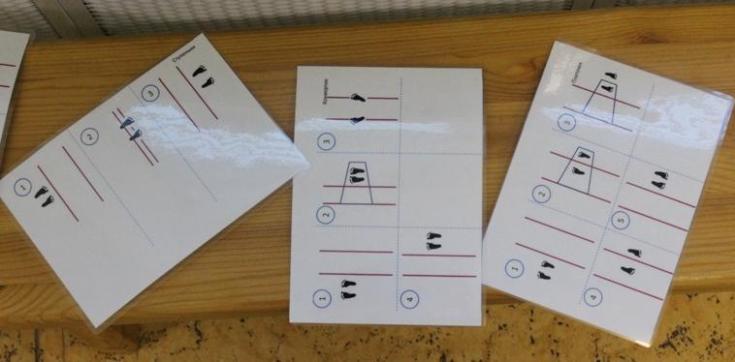 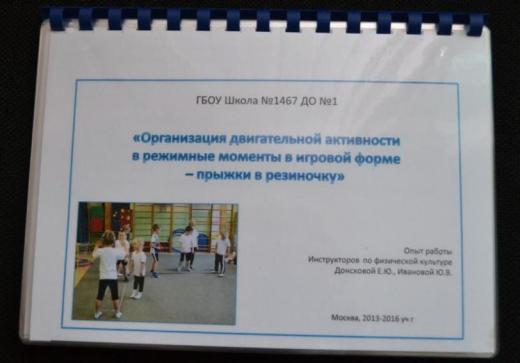 Карточки-схемы с прыжками
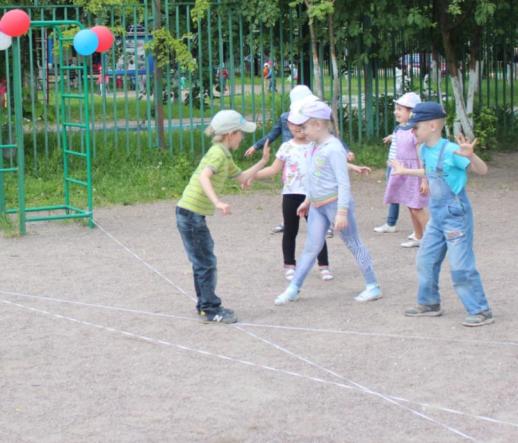 1. Прыгать детям лучше в чешках или носках.
2. Сразу учить детей правильно прыгать – «впрыгивать»  и «выпрыгивать» с резинки.
3. Дети должны знать прыжки по названию («бантик», «попрыгунчики», «конфета», и т.д.)
4. Должны уметь «читать»  схемы прыжков.
Выводы
СПАСИБО ЗА ВНИМАНИЕ
Мы всегда открыты для сотрудничества и обмена опытом